Unit 6  Seasons
Kim's Favourite Season
WWW.PPT818.COM
Learning Targets
1. Be able to use the words and phrases: 
   temperature, pie, clap,happily, in front of, on 
   weekends, pick apples, make apple pie, clap for 
   sb., be filled with, go for walks
2. Learn to talk about your favourite season and 
   what you like to do in the season. 
3. Learn some key sentences: 
(1)She stands in front of the class with a very big 
  black bag.
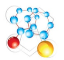 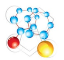 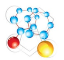 (2)On weekends，my family goes to the farm and 
    picks apples.
(3)It is a great season for apple picking.
(4)The class claps for Kim.
(5)The outside is crispy and the inside is usually 
    filled with different fruit like apples, cherries, 
    blueberries, strawberries, etc.
(6)It's fun to go for walks in the park.
PPT模板：www.1ppt.com/moban/                  PPT素材：www.1ppt.com/sucai/
PPT背景：www.1ppt.com/beijing/                   PPT图表：www.1ppt.com/tubiao/      
PPT下载：www.1ppt.com/xiazai/                     PPT教程： www.1ppt.com/powerpoint/      
资料下载：www.1ppt.com/ziliao/                   范文下载：www.1ppt.com/fanwen/             
试卷下载：www.1ppt.com/shiti/                     教案下载：www.1ppt.com/jiaoan/               
PPT论坛：www.1ppt.cn                                     PPT课件：www.1ppt.com/kejian/ 
语文课件：www.1ppt.com/kejian/yuwen/    数学课件：www.1ppt.com/kejian/shuxue/ 
英语课件：www.1ppt.com/kejian/yingyu/    美术课件：www.1ppt.com/kejian/meishu/ 
科学课件：www.1ppt.com/kejian/kexue/     物理课件：www.1ppt.com/kejian/wuli/ 
化学课件：www.1ppt.com/kejian/huaxue/  生物课件：www.1ppt.com/kejian/shengwu/ 
地理课件：www.1ppt.com/kejian/dili/          历史课件：www.1ppt.com/kejian/lishi/
Lead In
What’s your favourite season?
What do you like to do in the season?
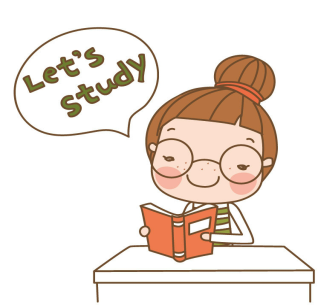 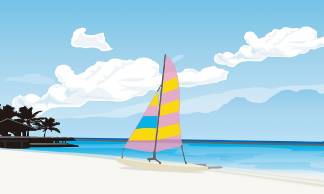 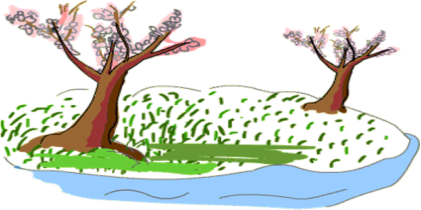 Guessing Game
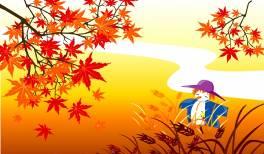 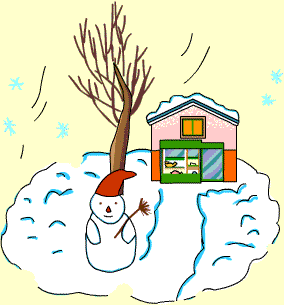 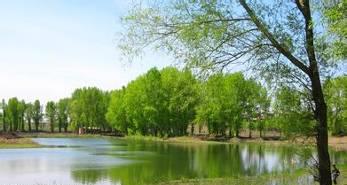 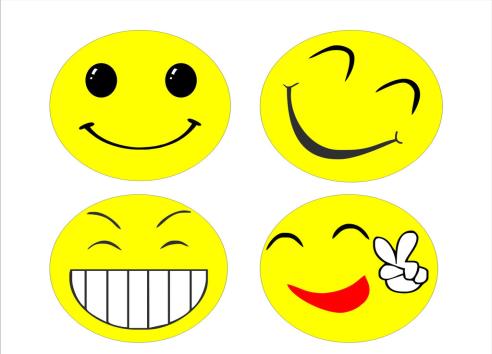 spring
It is ________.
The weather is _______.
We can __________________.
warm
enjoy the green trees
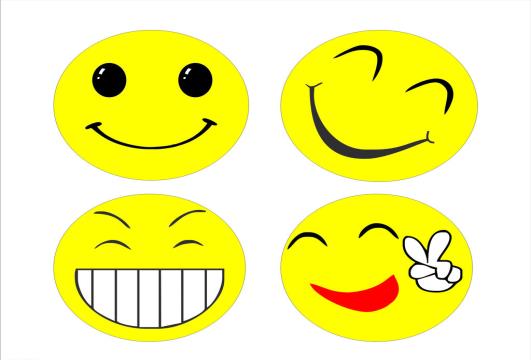 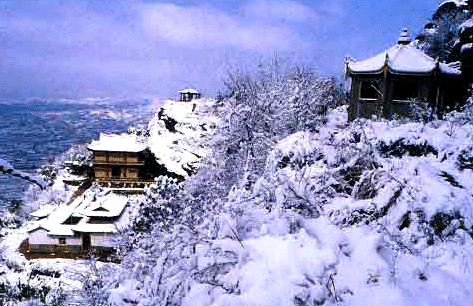 winter
It is ________.

The weather is _______.

We can _________________________.
cold
go skating/make a snowman
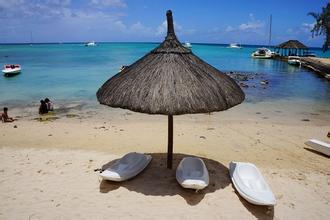 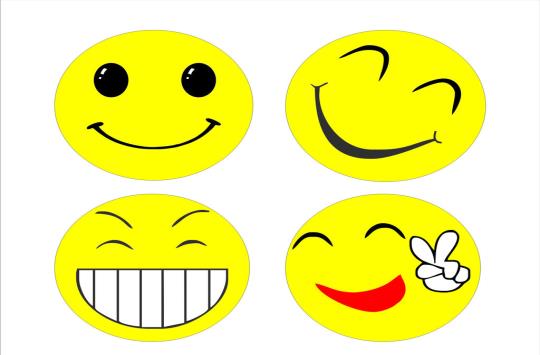 It is ________.

The weather is _______.

We can _____________.
summer
hot
go swimming
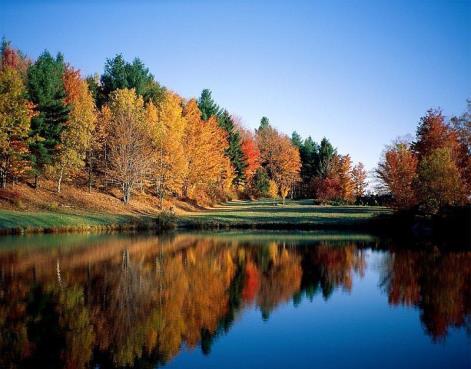 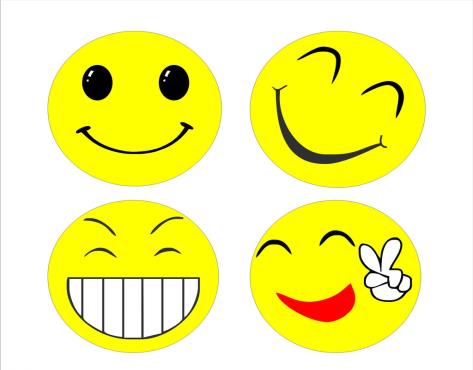 It is ________.

The weather is _______.

We can _____________.
autumn
cool
pick fruit
Words and Expressions
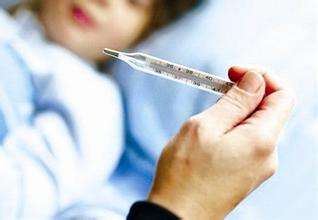 temperature  n. 温度
We'd better take his temperature first. 
我们最好先测一下他的体温。
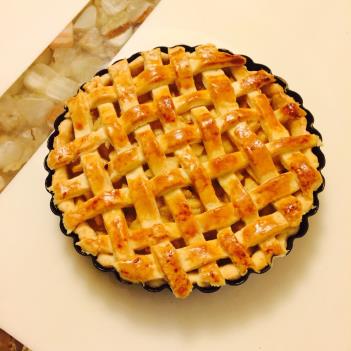 pie  n. 馅饼
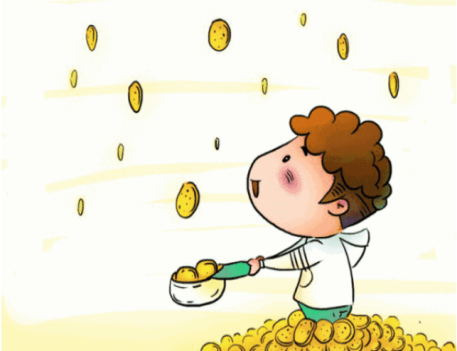 pie in the sky
不切实际的想法
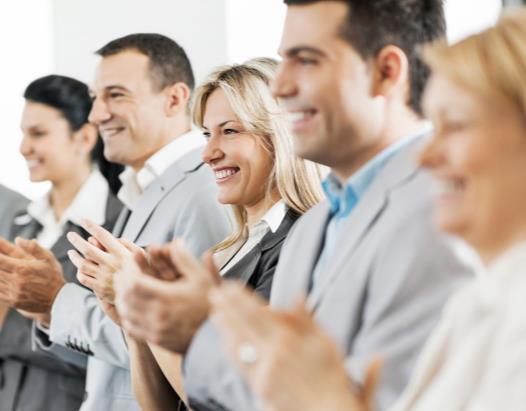 clap  v. & n. 拍手；鼓掌
You're great. We should clap for you.
你很棒。我们应该为你鼓掌。
The children are playing happily.
孩子们正在高兴地玩耍。
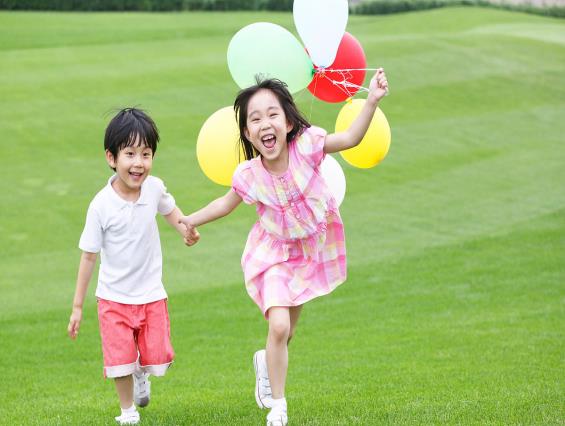 happily  adv. 
幸福地；满足地
in front of
on weekends
pick apples
make apple pie
clap for sb.
be filled with
go for walks
在……前面
在周末
摘苹果
制作苹果馅饼
为某人鼓掌
填充；装满
去散步
Presentation
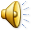 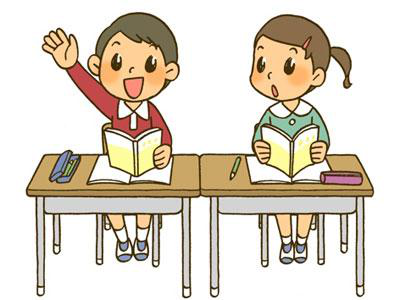 Let’s Do It!
1. Listen and answer the questions.
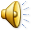 1.What is Kim’s favourite season?
   Autumn.
2. What does Kim like to wear during this season?
   Sweaters and scarves.
3.What does Kim often do on weekends during this 
   season?
   Kim and her family go to the farm and pick apples. 
4.What’s in Kim’s big black bag?
   Apples.
2. What does Kim like about her favourite season？
    Read the lesson and tick the sentences that DO 
    NOT belong.
The weather is warm and windy.
The temperature is cool.
It's fun to go for walks in the park.
Kim can wear scarves.
Kim can wear her favourite jacket.
Kim enjoys looking at the different colours of the
    leaves.
Kim likes to play in the leaves with her friends.
√
√
√
3. Match the words with the correct meanings.
pie

bright

different

temperature
a measure of how cold or how hot a place or thing is
a kind of cake filled with fruit

filled with light

not the same
4. Work in groups. Talk about some fun 
    activities you can do during autumn. Then 
    draw a picture and write about your 
    favourite autumn activity.
My Picture
______________________________________________________________________________________________________________________________
Language Points
1. She stands in front of the class with a very big black
    bag.
【辨析】in front of与in the front of
2. The temperature outside is cool and the sky is blue.
temperature是名词，意为“温度”。当询问温度是多少时，要用what，不能用how much或how many；回答时可用“基数词＋degree(s)”。
例：—What is the temperature today？
今天的温度是多少？
—It's 30 degrees. 30度。
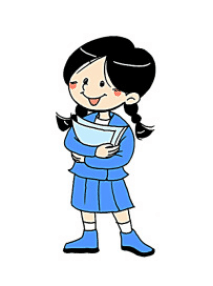 3. On weekends, my family goes to the farm and picks apples. 
(1)on weekends在周末，也可以表达为at weekends。例：We often play football on weekends.我们经常在周末踢足球。
(2)pick apples意为“摘苹果”，其中pick意为“摘(花、果实等)”。
例：The students helped the farmer pick fruit.学生们帮助这个农民摘了水果。
4. It is a great season for apple picking.
It is a great season for... 这是……的好季节。for是介词，后面跟代词或动名词。
例：It is a great season for harvest.
这是收获的好季节。
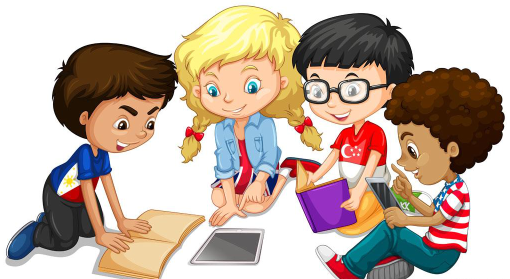 5. The class claps for Kim.
       clap是动词，意为“拍手，鼓掌”。常用短语：clap for为……鼓掌。该短语还可以转换为clap作为名词的时候的短语，give sb.a clap意为“为某人鼓掌”。
例：Let's clap for the hero.
＝Let's give the hero a clap.
我们为英雄鼓掌吧。
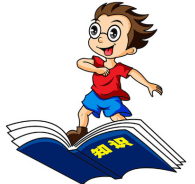 6. It's fun to go for walks in the park.
      这个句子使用了一个固定句型：It is＋形容词＋to do sth.做某事是……的。其中的it是形式主语，真正的主语是后面的to do sth.。这个句型还可以扩展为另外两个句型：
①It is＋形容词＋for sb.＋to do sth.做某事对某人来说是……的。该句型中的形容词描述主语（动词不定式），表示该动作的性质、特征；此类形容词主要有important、necessary、difficult、easy等。
例：It is easy for her to answer this question.
对于她来说回答这个问题太容易了。
②It is＋形容词＋of sb.＋to do sth.某人做某事是……的。该句型中的形容词描述人(sb.)的品质或性格特征；此类形容词常有kind、helpful、polite、friendly等。
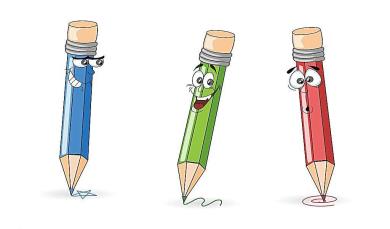 Exercises
Ⅰ. 选择适当的介词或介词短语填空。

1. Can you give a report __________ the 
    class? 
2. Jim is standing there ______ a heavy 
    schoolbag.
in front of
with
3. ______ this season, the weather is really hot 
    and rainy. 
4. Did they clap ______ you? 
5. Pie is a kind ______ cake.
During
for
of
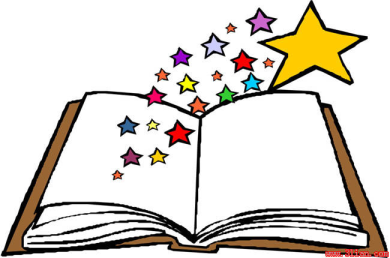 Ⅱ. 句型转换。
1. What bright and sunny weather! (写出同义
   句)
  ______ ______ ______ ______ the weather is! 
2. All the people clapped for the singer. (写出同
   义句)
  ________ clapped ______ the singer.
How   bright    and     sunny
Everyone                   for
3. It is a great season for sports. (写出同义句)
    It is a great season ______ ________ sports. 
4. Pie is full of different fruits inside. (写出同义
   句)
   Pie is ______ ______ different fruits inside.
5. Jenny was excited. (改为感叹句)
   ______ _______ Jenny was!
to       play/do
filled   with
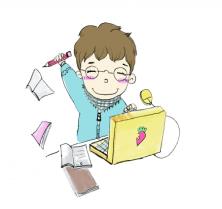 How    excited
Ⅲ.翻译下列句子，每空一词。
1. 外面的温度有点低。
     The ____________ _______ is a little low.
2. 你会做香蕉派吗?
    Can you _____ banana ______?
3. 在这个季节，我喜欢出去玩。
    _______ this season, I like to go out _____
    _____.
temperature   outside
make                   pie
to
During
play
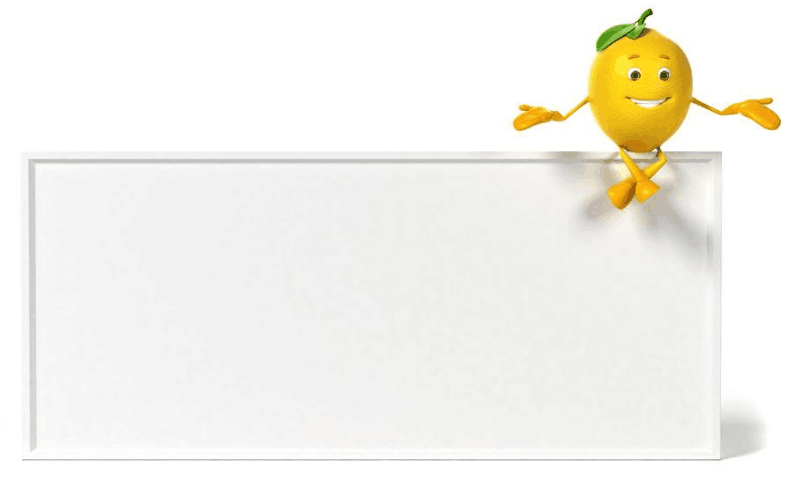 Summary
1. Learned to talk about your favourite 
   season and what you like to do in the 
   season; 
2. Be able to use the useful words and 
   phrases in this lesson.
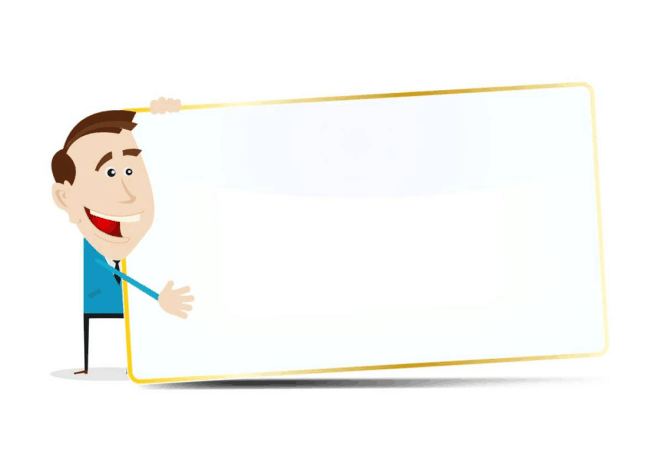 Homework
1.What do you like doing in autumn? 
   Discuss the things you like doing and 
   share it with your friends.  
2. Finish the exercise of this lesson.